CITY OF SOMERSET
FY 2016 BUDGET
PREPARATION AND
INFORMATION
Cash Balance March 2008
Cash Balance March 2009
Cash Balance March 2010
Cash Balance March 2011
Cash Balance March 2012
Cash Balance March 2013
Cash Balance March 2014
Cash Balance March 2015
One Time Expenses
All discussed and most voted on by Council
Some budgeted, some not
All good ideas
All good for the City and the Community
Almost all money comes from cash on hand
One Time Expenses
Midtown Sewer 		$1,200,000
One Time Expenses
Midtown Sewer 		$1,200,000
Water Plant			   $788,850
One Time Expenses
Midtown Sewer 		$1,200,000
Water Plant			   $788,850
Town Springs			   $342,000
One Time Expenses
Midtown Sewer 		$1,200,000
Water Plant			   $788,850
Town Springs			   $342,000
Firefighters Lawsuit		   $518,607
One Time Expenses
Midtown Sewer 		$1,200,000
Water Plant			   $788,850
Town Springs			   $342,000
Firefighters Lawsuit		   $518,607
EMS Shortfall FY 2014	   $166,976
One Time Expenses
Midtown Sewer 		$1,200,000
Water Plant			   $788,850
Town Springs			   $342,000
Firefighters Lawsuit		   $518,607
EMS Shortfall FY 2014	   $166,976
Lazy River Repairs		   $147,290
One Time Expenses
Midtown Sewer 		$1,200,000
Water Plant			   $788,850
Town Springs			   $342,000
Firefighters Lawsuit		   $518,607
EMS Shortfall FY 2014	   $166,976
Lazy River Repairs		   $147,290	
Resurface Slides		   $158,050
Parks One Time Expenses
Marydale		$50,000		$205,364
Parks One Time Expenses
Marydale		$50,000		$205,364
Woods Park		$18,602		$104,932
Parks One Time Expenses
Marydale		     $50,000		$205,364
Woods Park		     $18,602		$104,932
Huffaker Splash Pad	     $30,278		  $25,636
Parks One Time Expenses
Marydale		     $50,000		$205,364
Woods Park		     $18,602		$104,932
Huffaker Splash Pad	     $30,278		  $25,636
Amphitheatre					$224,700
Sanitation One Time Expenses
Trash Cans				$157,774
Sanitation One Time Expenses
Trash Cans				$157,774
Recycle Cans				   $92,214
Sanitation One Time Expenses
Trash Cans				$157,774
Recycle Cans				   $92,214
Garbage Truck				$169,158
Gas Credits last 2 Years
2014  $30 for every City customer (Residential and Commercial)
2014   $15 for every residential customer outside the City limits
2015   $30 for every City residential customer
What did it cost?
Gas Credits last 2 Years
2014  $30 for every City customer (Residential and Commercial)
2014   $15 for every residential customer outside the City limits
2015   $30 for every City residential customer
What did it cost?
$120,000		$217,065		$337,065
Other Property Purchases
Ohio St				$70,000
Lincoln St			$15,350
Cemetery Office		$55,181
Maple St Apts			$57,119
Hamilton Lane			$32,500
Randolph St			$18,900
Total Cash Spent
$4,986,546
Cash Balance March 2015
Cash Needs
$15M cash on hand today
Approx $6M for daily cash flow
Approx $4M for bond requirements
How much over and above for emergencies, projects, unplanned shortfalls
How much is too much to have on hand
Water Park Financials
Water Park will not clear $1,000,000/year
Operating the Y pool costs over $25,000
Helping Cal Ripken costs over $30,000
Fireworks twice per year costs $45,000
Summer work program for kids
First price increase this year
Water Park lost $480,000
Council wants to offer free days and military discounts
Full Time Employment 290
Added 59 full time employees since 2008
Police 6, Fire 2, EMS 10
Gas 6, Water 8, Wastewater 3, Sanitation 4
Parks 5, Utility Billing 1
Cemetery 1, Fuel Center 1, ABC 2
No increase in Engineering, Street, Garage,  Water Park, P & Z 
Executive 10 (CFO, Housing, Safety, IT,  Acct 2,           Accts Pay 1, Projects 1, Events 1, Records 1
Yearly Raise Costs
290 Employees @ $1,000 = $290,000
Matches & Retirement      = $110,000
Carries over year after year after year
Also increases overtime rates and Worker’s Comp rates
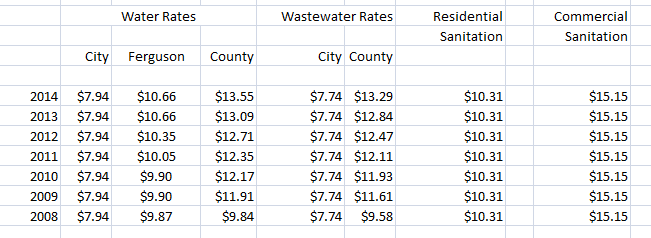 UTILITY TRENDS
SEWER DEBT
WATER DEBT
Utility Receivables March 2015
Gas 		$1,165,459.03
Water		   $170.197.15
Sewer		   $158,461.09
Sanitation	   $223,040.95
Total 		$1,717,158.22
2015 General Fund Actual Budget Expenses
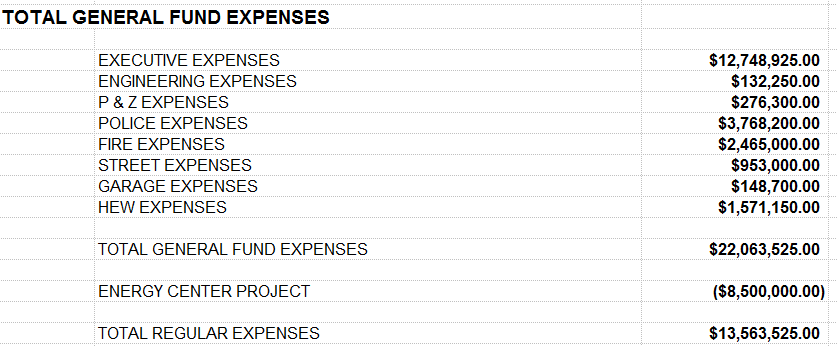 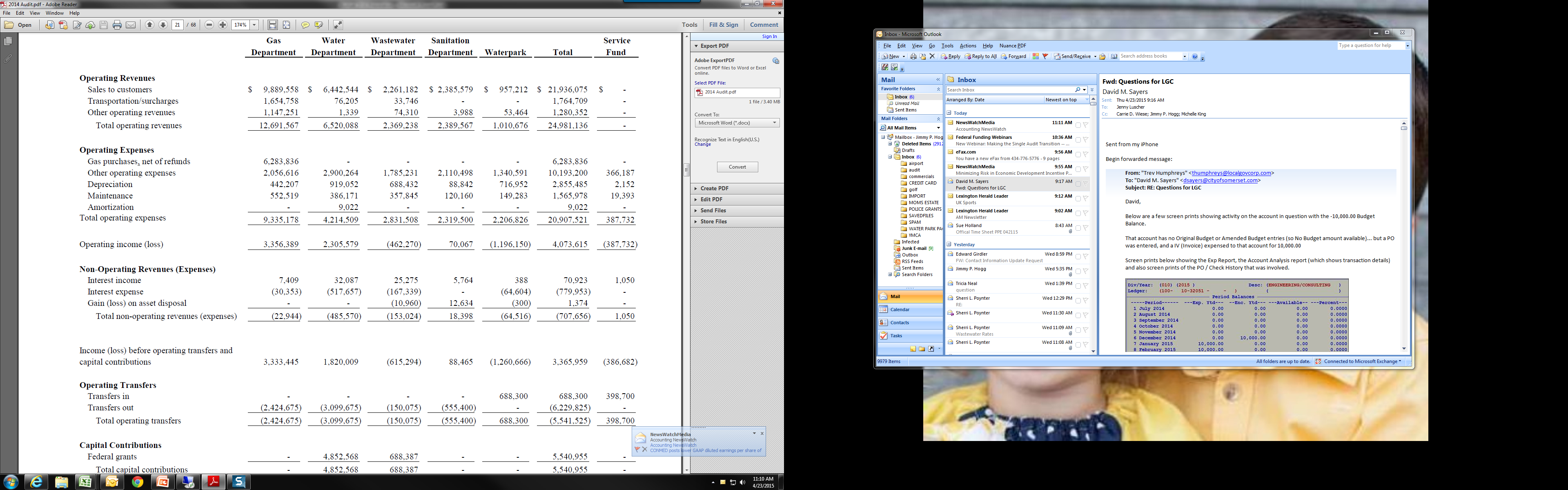 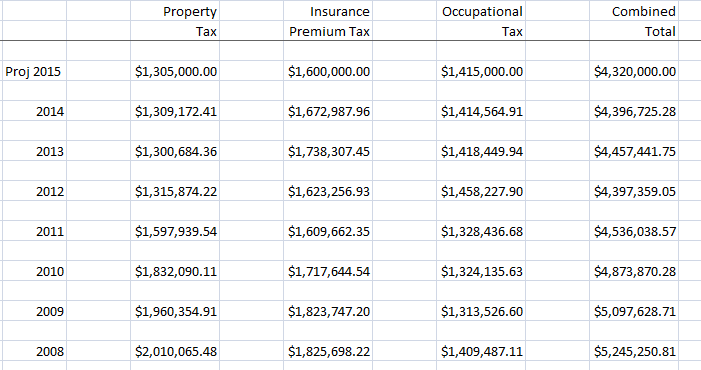 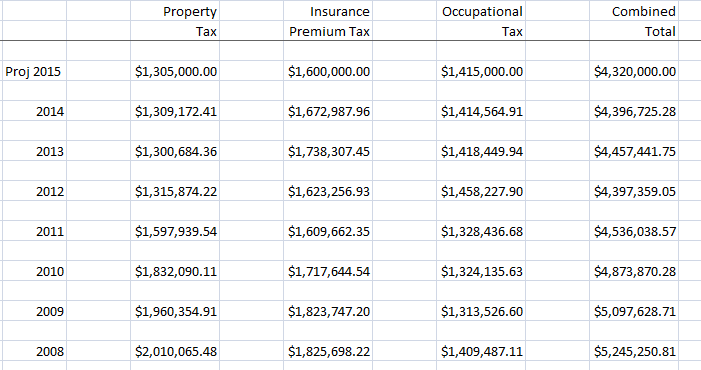 Occupational Tax total receipts 2008 = $8,346,552.45
Occupational Tax total receipts 2014 = $9,729,774.82
Things to Remember
Utility rates have not increased since 2008
Property taxes have been decreased
Parks fees reduced
EMS forgiven debt to County $800,000
Revenues have been cut or are flat
Expenses keep going up every year
Think about what your actions “cost”
Total Cash Spent
$4,986,546
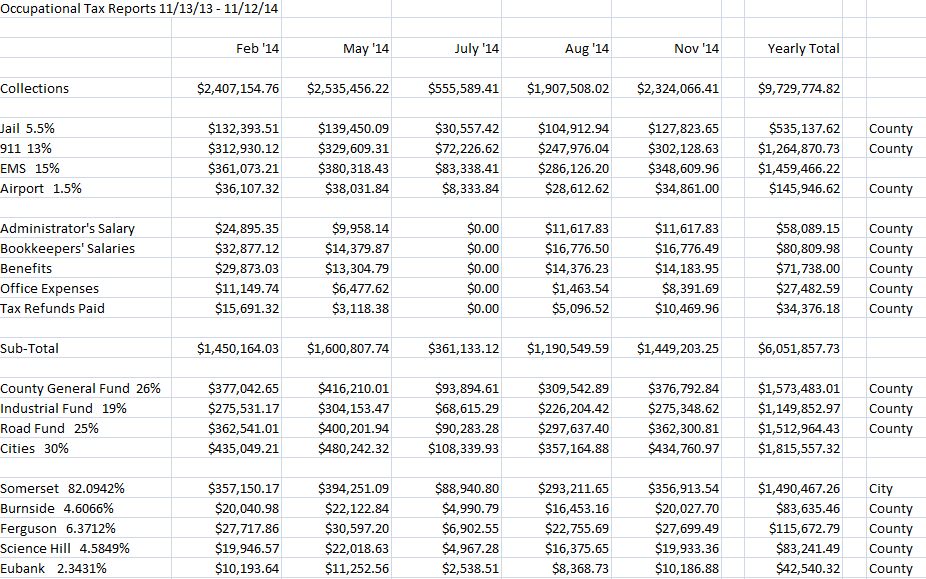 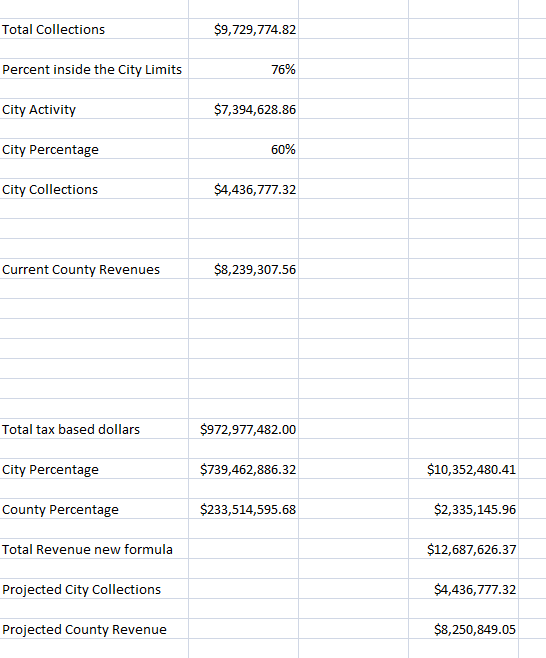